Promotions and Tenure
Promotion is designed to recognize academic excellence
Yearly cycle starts with the Departmental Chairs
Requirements in education, service and research domains: refer to Faculty Handbook, COM Bylaws and Insider’s Guide to Promotion on the HSC website
Guidance document on publications: product of a Promotions Advisory Group (Drs. Kilgore, Wall, Orucevic, Karlstad; Ms. Wilson; Ms. Earl)
Consent of the Sr. Associate Dean, Faculty Affairs, UTHSC
National reputations and “Arm’s Length” letters also emphasized in the Handbook (e.g. see FAQ #7)
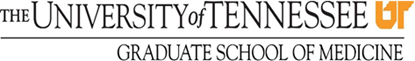 Publication Guidelines on the GSM Website
https://gsm.utmck.edu/about/aaptc.cfm
	Faculty Publication Guidelines for Promotion: 
	“A major component of the review of faculty seeking 	promotion and tenure is academic productivity reflected in 	the quality, quantity and relevance of peer-reviewed 	publications”.
	Guidance for publication productivity (.pdf)
	Evaluation of publication productivity form (.pdf)
	For information on the faculty promotion process, visit the 	UTHSC COM Faculty Affairs website.
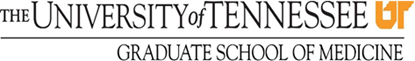 FAQ Document
FAQ 7. How is national reputation as a clinician, scientist, or educator assessed?  
Promotion to Professor requires you be able to demonstrate a national or international reputation.  This is established by your activities such as giving invited lectureships outside UTHSC, leading symposia, membership on grant review sections, editorial board appointments, developing a now accepted surgical technique or clinical protocol, and by comments made in your external letters of recommendation.
FAQ Document
FAQ 19. If I am predominantly an Educator, as defined by % effort, will I ever make full Professor? 
Yes, but you must show that you have obtained a national reputation as an Educator and/or were exceptionally innovative in your teaching.  Things that contribute to your recognition are a publication record on educational issues, being asked to present on your innovations in education at national meetings, or serving on national committees which create guidelines for curriculum. Other factors, such as consistently receiving teaching or course director awards are also important.
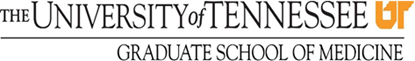 FAQ Document
FAQ 21.  Why doesn’t % effort on my reappointment letter equal % effort on my promotion letter from my Chair? 
For clinical faculty any difference in the 2 sets of numbers are necessary to insure fair clinical compensation based on % effort in the reappointment letter, and fair consideration of teaching efforts based on % effort given for promotion.  Essentially, for reappointment letter purposes bedside teaching is considered part of your clinical duty, while for promotion bedside teaching is part of your teaching duty.
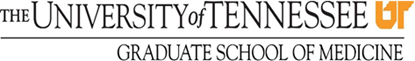 FAQ Document
FAQ 23. What if there are intangibles the Metrics do not capture for my promotion/tenure? 
COM will never rely solely on the number crunched out from The Metrics for promotion / tenure.
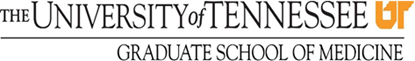